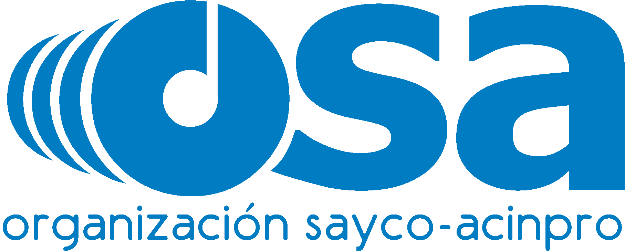 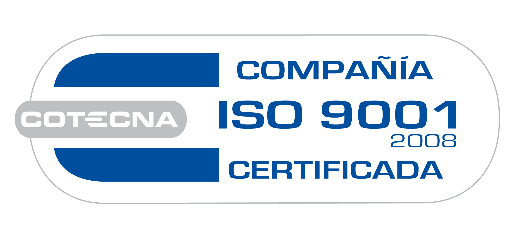 Certificado 
No SG 2015002502
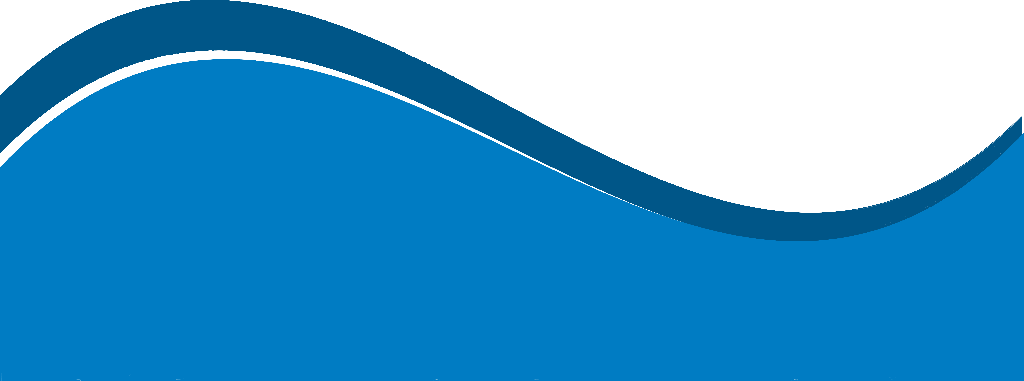 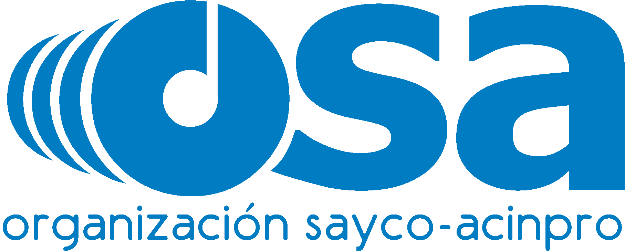 COMITÉ DE CONVIVENCIA 
LABORAL
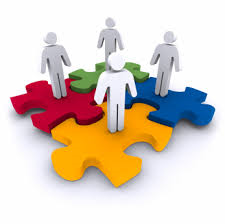 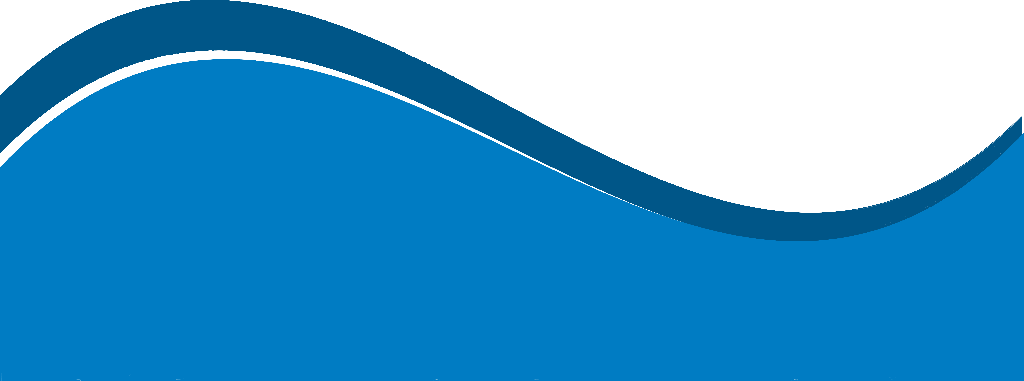 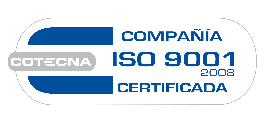 Certificado No SG 2015002502
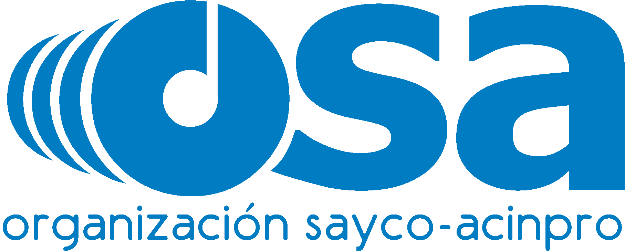 COMITÉ DE CONVIVENCIA LABORAL
El Comité de Convivencia Laboral debe ser conformado en todas las empresas antes del 31 de diciembre de 2012.
¿Qué es el Comité de Convivencia Laboral?


Es  un  grupo  de  vigilancia  de  obligatoria  conformación  por  parte  los  em- pleadores públicos y privados, cuya finalidad es contribuir a proteger a los trabajadores contra los riesgos psicosociales que puedan afectar  su salud, como es el caso del estrés ocupacional y el acoso laboral, según lo regla- mentó la Resolución 652 de 2012 y su modificación en la Resolución 1356 del mismo año, expedidas por el Ministerio del Trabajo.
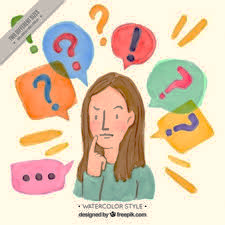 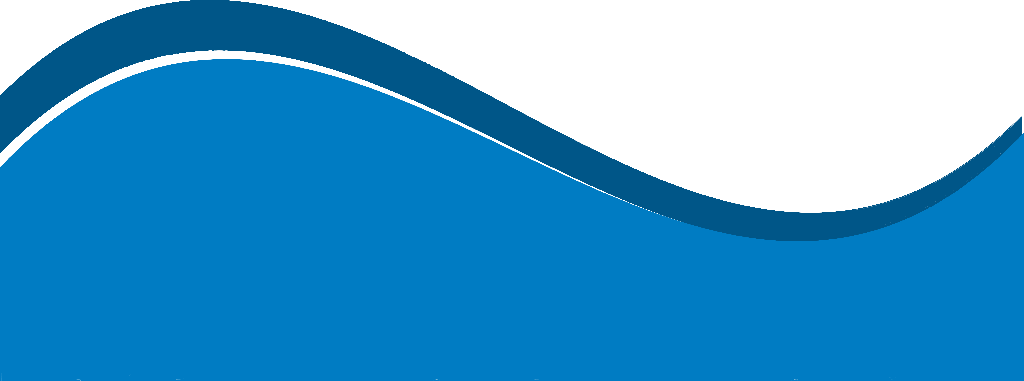 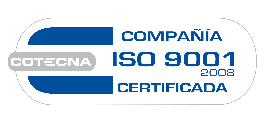 Certificado No SG 2015002502
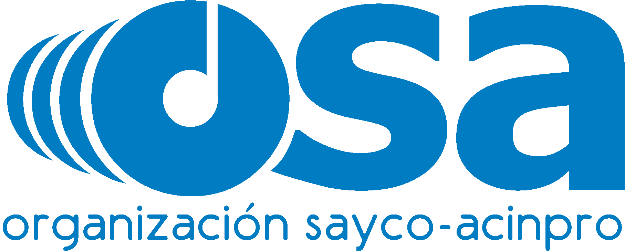 COMITÉ DE CONVIVENCIA LABORAL
¿Quiénes lo conforman?


El comité esta conformado dependiendo del tamaño y numero de trabajadores.

Entre 51 a 500 trabajadores, el comité estará conformado por seis (6) miembros, los cuales tres (3) representantes serán elegidos a través de votación secreta por los trabajadores y (3) tres por el empleador. (la empresa los designara directamente).

Los elegidos preferiblemente deben contar con competencias actitudinales y  comportamentales  como  respeto,  imparcialidad,  tolerancia,  serenidad, confidencialidad,  reserva  en  el  manejo  de  información  y  ética;  así  como también, demostrar habilidades de comunicación asertiva, liderazgo y re- solución de conflictos. Los integrantes del Comité deben reunirse ordinaria- mente cada dos  meses y extraordinariamente cuando se requiere.
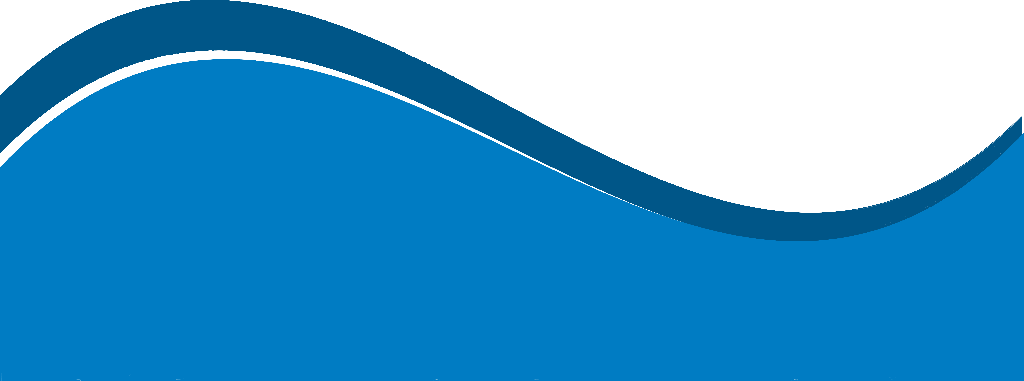 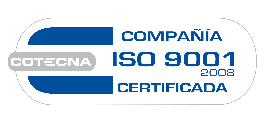 Certificado No SG 2015002502
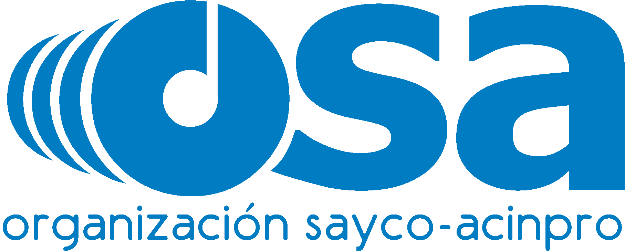 COMITÉ DE CONVIVENCIA LABORAL
¿Quiénes no pueden hacer parte del Comité?


No podrán ser elegidos aquellos a quienes se les haya formulado una queja de acoso laboral p hayan sido victima del mismo en los últimos 6 meses anteriores a la conformación del comité.
¿Por cuánto tiempo estarán en su cargo los representantes?

El periodo de los miembros del comité será de dos, a partir de la conformación del mismo, los cuales se contaran desde la fecha de comunicación de le elección y/o designación de los representantes.
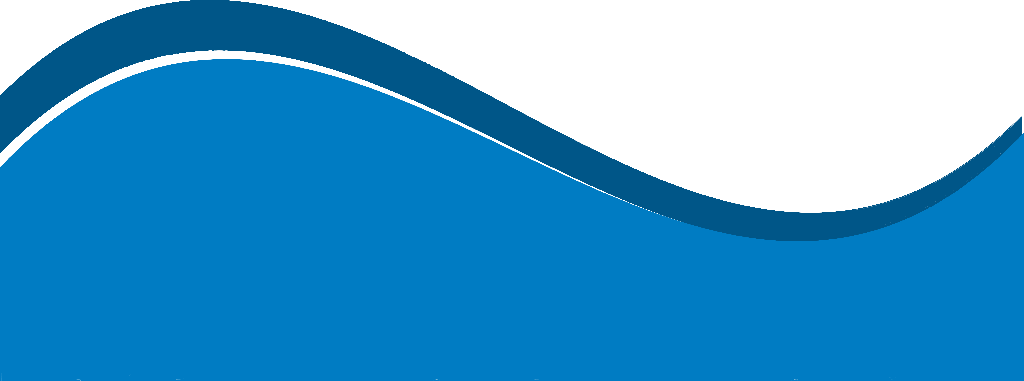 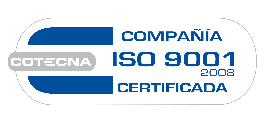 Certificado No SG 2015002502
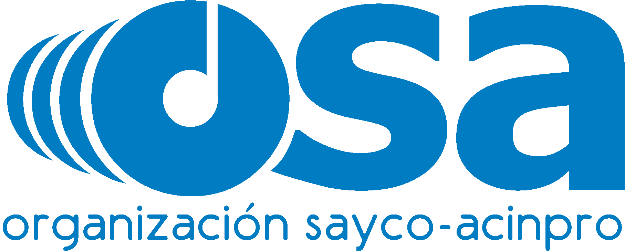 COMITÉ DE CONVIVENCIA LABORAL
¿Cuáles son sus funciones?
Recibir, analizar y dar trámite a las quejas que se presenten en las que se describan situaciones que puedan constituir acoso laboral.

Escuchar a las partes involucradas de manera individual.
Promover espacios de diálogo para llegar a una solución efecti- va de las controversias.

Formular planes de mejora.

Sugerir a la alta dirección medidas preventivas y correctivas.

Realizar seguimiento a las recomendaciones dadas.
Comunicar a la alta dirección aquellos casos en los que no se logre un acuerdo o no se cumplan las recomendaciones.
Realizar  informes  trimestrales  y  anuales  con  los  resultados  de su gestión, elaborar estadísticas de quejas y reclamos y brindar información a los organismos de control.
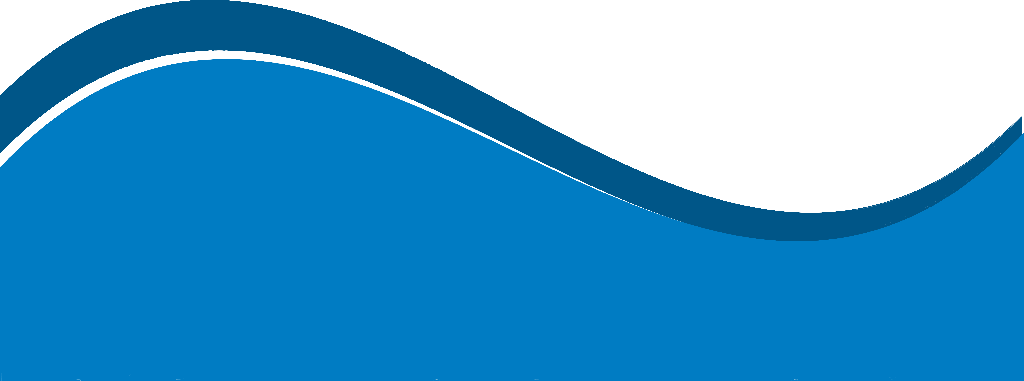 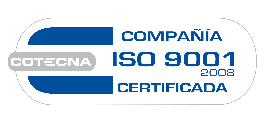 Certificado No SG 2015002502
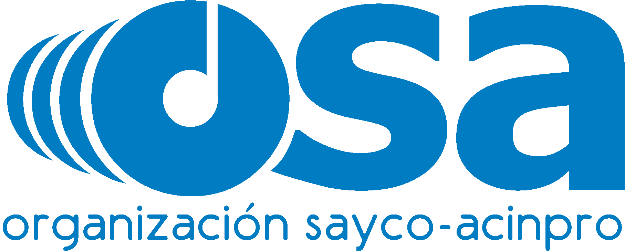 COMITÉ DE CONVIVENCIA LABORAL
¿Qué objetivos persigue?
Promover un excelente ambiente de convivencia laboral

Fomentar relaciones positivas entre los trabajadores de la empresa
Respaldar la dignidad e integridad de las personas en el trabajo.
¿De qué recursos debe disponer el Comité?

Para su funcionamiento deberá garantizarse un espacio físico utilizado para las reuniones y demás actividades, así como para el ma- nejo reservado de la documentación. Además, deberán realizarse a sus miembros capacitaciones sobre resolución de conflictos, co- municación asertiva y otros temas considerados prioritarios.
¿Qué deben hacer las empresas que tienen varios centros de trabajo?
Las entidades públicas y las empresas privadas que posean dos  o  más  centros  de  trabajo,  unicamente  requieren  de un  Comité  (Resolución  1356),  dejando  a  voluntad  de  la compañía la conformación de otros adicionales de acuerdo a   su   organización   interna   por   regiones   geográficas, departamentos o municipios del país.
El Comité de Convivencia Laboral es una herramienta eficaz promovida por el Gobierno Nacional para velar por el bien- estar  de  los  trabajadores  colombianos,  su  implementación es  un  deber  y  una  obligación  que  debe  cumplirse  en  los diferentes entornos laborales.
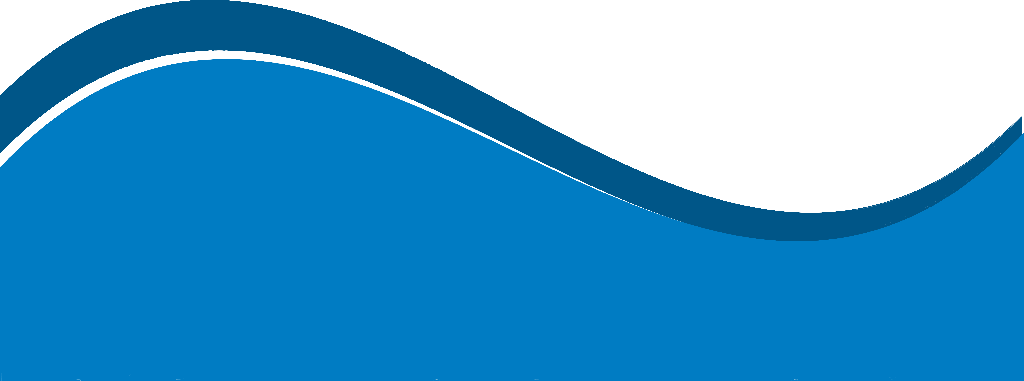 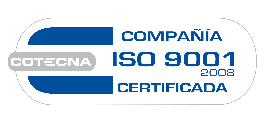 Certificado No SG 2015002502
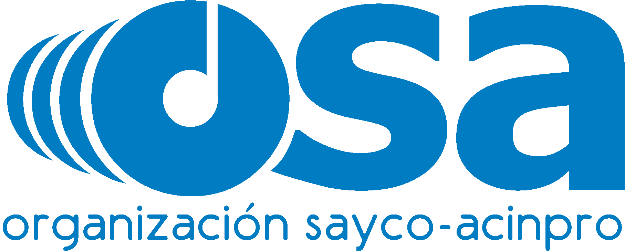 ¡Muchas Gracias!
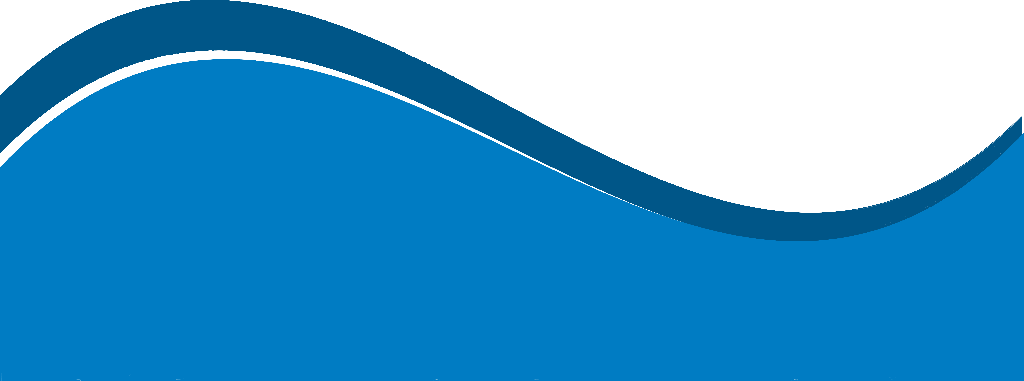 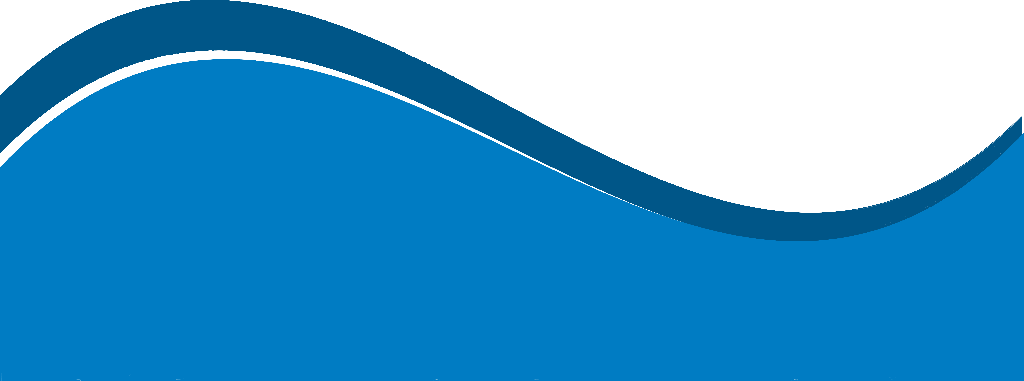 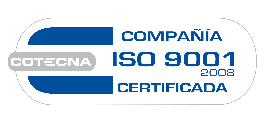 Certificado No SG 2015002502